2.10 Connecting multiplication and division, and the distributive law
Representations | Year 4
Multiplication and Division
How to use this presentation
You can find the teacher guide 2.10 Connecting multiplication and division, and the distributive law by following the link below.
2.10 Making connections; the distributive law	Step 1:1
Two multiplication equations?
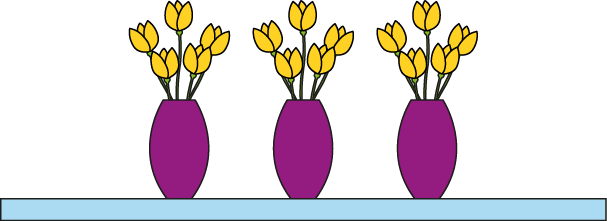 3 × 5 = 15
5 × 3 = 15
3 groups of 5 are equal to 15.
Five, 3 times, is equal to 15.
3 × 5 = 5 × 3
[Speaker Notes: Write two multiplication equations to represent this picture.
What’s the same? In both equations, three and five are factors and fifteen is the product.
What’s different? The factors are written in a different order.]
2.10 Making connections; the distributive law	Step 1:1
3 × 5 = 15
A
B
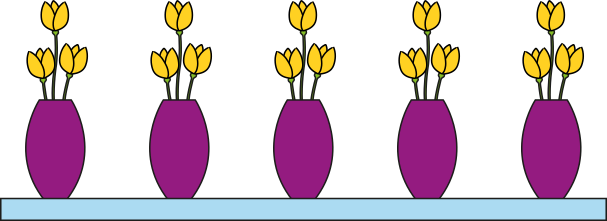 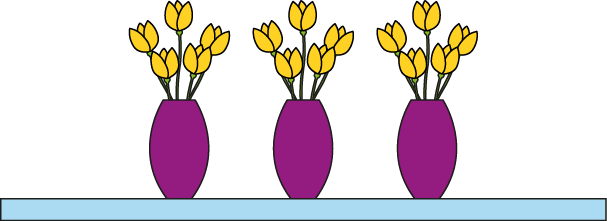 3 groups of 5 are equal to 15.
5 groups of 3 are equal to 15.
Three, 5 times, is equal to 15.
3 groups of 5 is equal to 5 groups of 3.
[Speaker Notes: What’s the same? Both pictures show fifteen flowers.
What’s different? 
Picture A shows three groups of five flowers.
Picture B shows five groups of three flowers (or three, five times).]
2.10 Making connections; the distributive law	Step 1:1
5 × 3 = 15
A
B
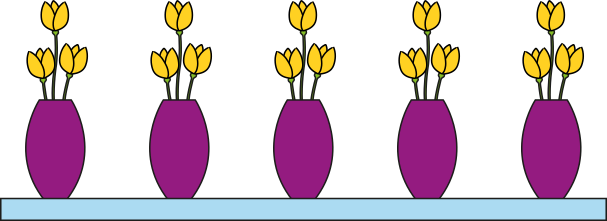 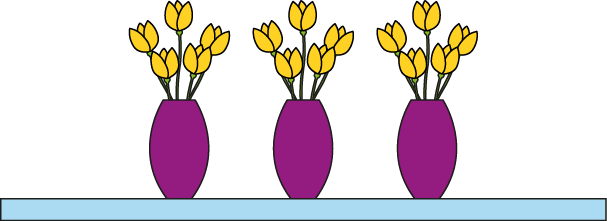 3 groups of 5 are equal to 15.
5 groups of 3 are equal to 15.
Five, 3 times, is equal to 15.
3 groups of 5 is equal to 5 groups of 3.
2.10 Making connections; the distributive law	Step 1:1





2.10 Making connections; the distributive law	Step 1:2
15 flowers, 5 in each vase. How many vases?
×  5  =  15
5  ×          =  15
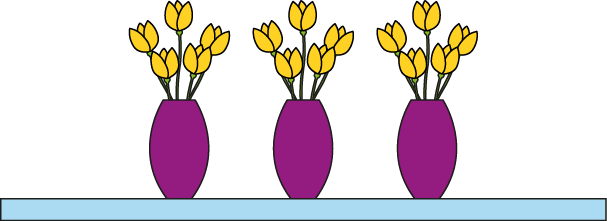 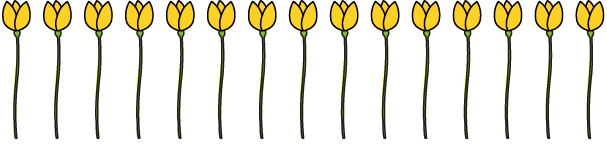 3
3
Which calculation?


3
15  ÷  5  =
5  ÷  15  =
2.10 Making connections; the distributive law	Step 1:3
15 flowers, 3 in each vase. How many vases?
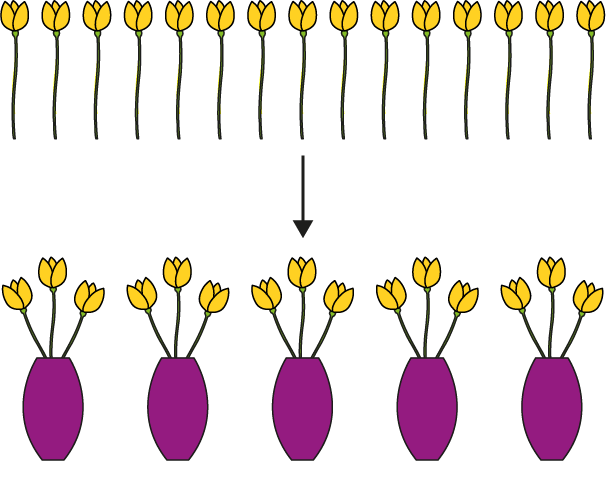 ×  3  =  15
3  ×          =  15
5
5
Which calculation?


15  ÷  3  =  5
15  ÷  5  =  3
[Speaker Notes: 15 ÷ 3 Equation is correct; does represent the problem.
15 ÷ 5 Equation is correct; but 15 ÷ 5 is not the calculation we need to perform.]
2.10 Making connections; the distributive law	Step 1:4
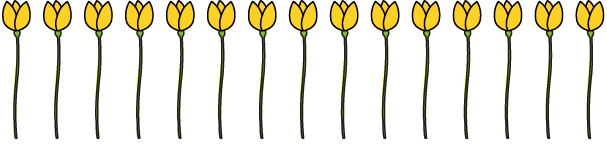 3
×  5  =  15
5  ×          =  15
3
5
×  3  =  15
3  ×          =  15
5
15  ÷  5  =
3
15  ÷  3  =
5
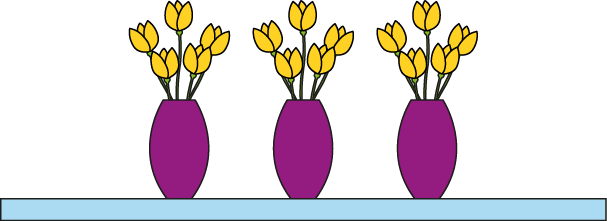 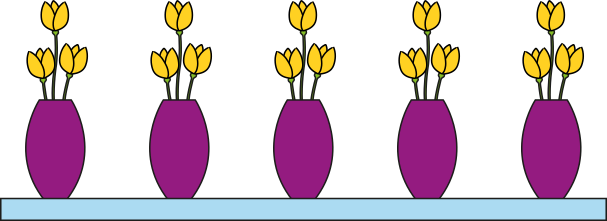 factor × ? = product
? × factor = product
↓
dividend ÷ divisor = quotient
2.10 Making connections; the distributive law	Step 1:5
12 conkers shared between 4 children. How many conkers each?
×  4  =  12
4  ×          =  12
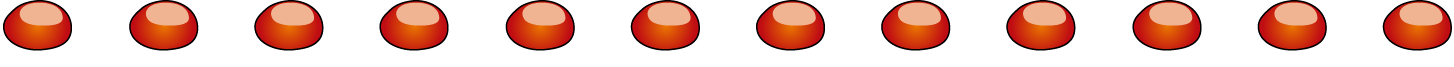 3
3
3
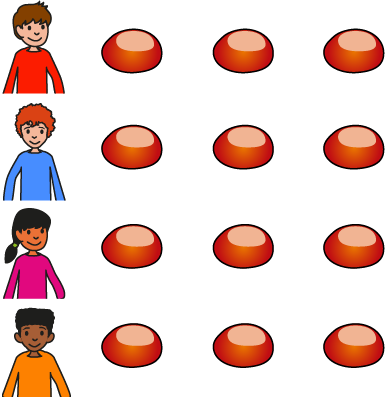 12  ÷  4  =
2.10 Making connections; the distributive law	Step 1:5
12 conkers shared between 3 children. How many conkers each?
×  3  =  12
3  ×          =  12
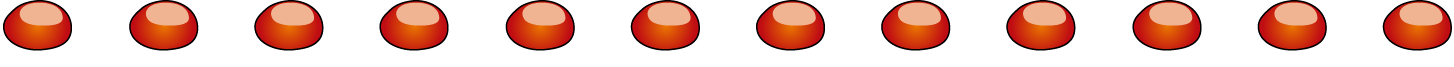 4
4
4
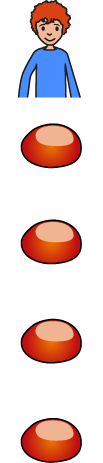 12  ÷  3  =
2.10 Making connections; the distributive law	Step 1:5
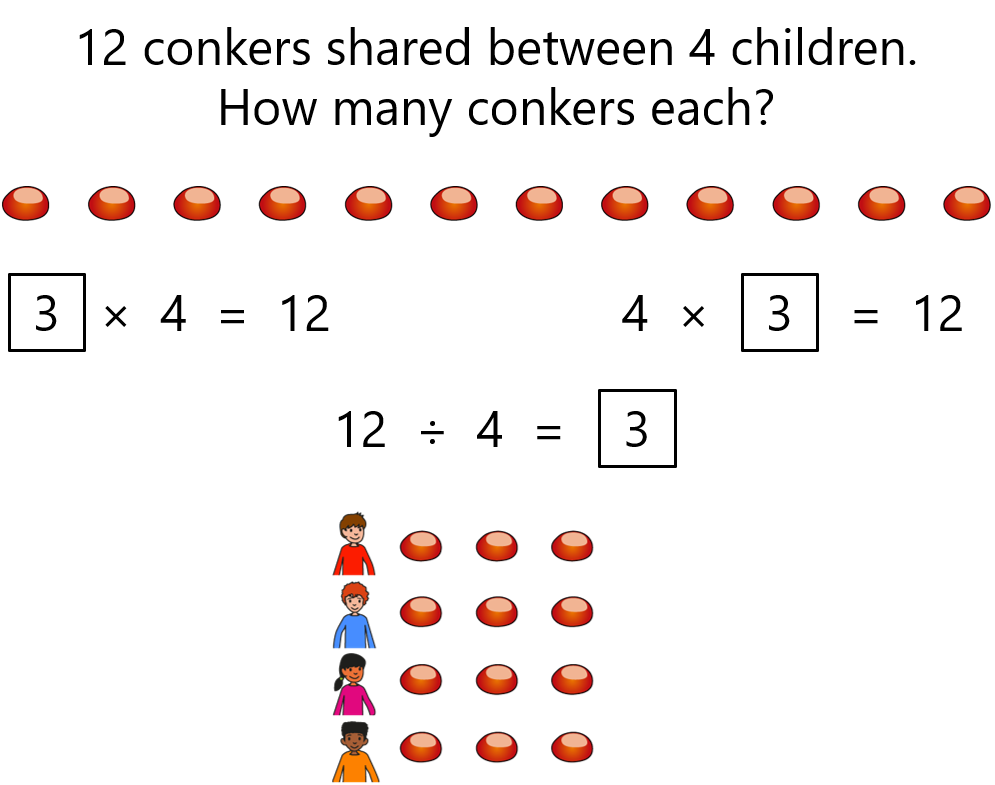 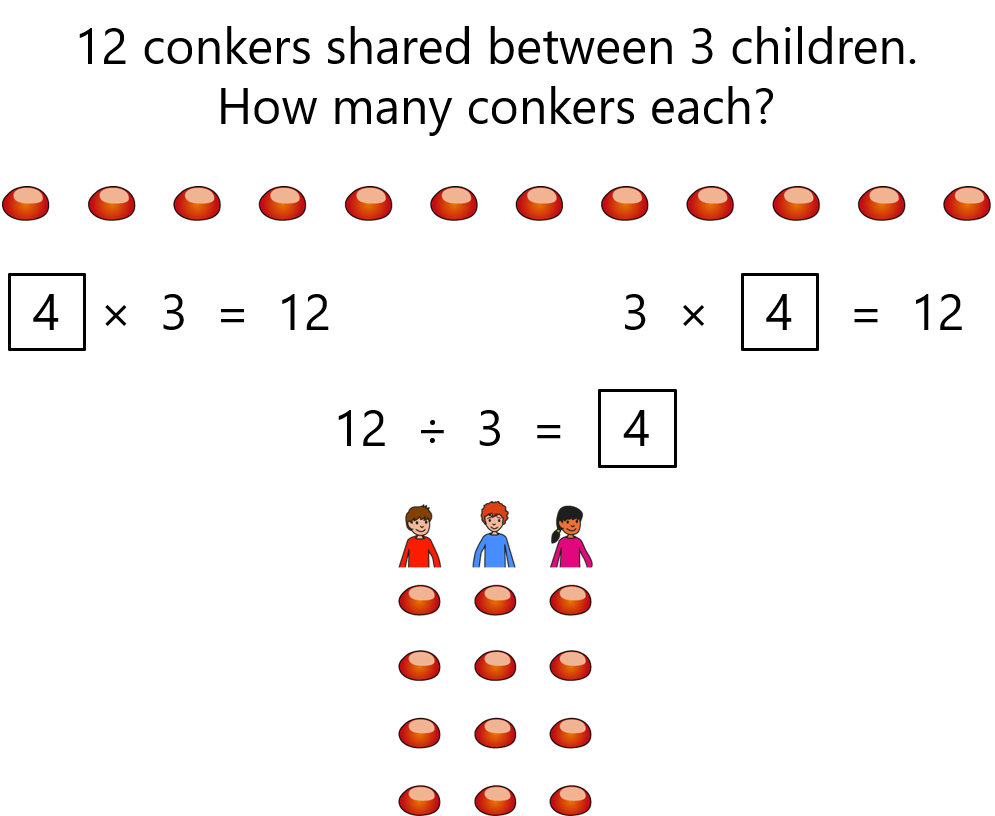 2.10 Making connections; the distributive law	Step 1:7
[Speaker Notes: When the dividend is zero, the quotient is zero.]
2.10 Making connections; the distributive law	Step 1:8
Connect matching multiplication and division equations.
2.10 Making connections; the distributive law	Step 2:1
= 40
= 4 × 8 + 8
5 × 8
4 × 8 = 32
+ 8
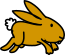 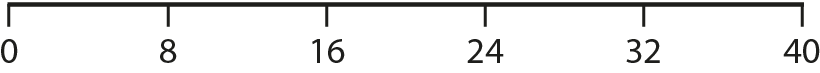 2.10 Making connections; the distributive law	Step 2:1
= 32
= 5 × 8 − 8
4 × 8
− 8
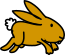 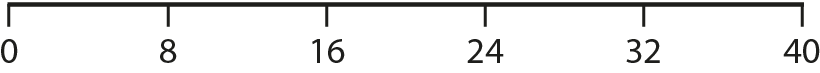 2.10 Making connections; the distributive law	Step 2:2
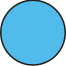 5 × 8
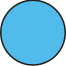 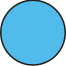 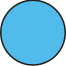 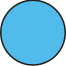 8
8
8
8
8
5 = 4 + 1
5 × 8 = 4 × 8 + 1 × 8
= 32 + 8
= 40
[Speaker Notes: Five is equal to four plus one, so 
five times eight is equal to 
four times eight plus one times eight.]
2.10 Making connections; the distributive law	Step 2:2
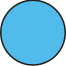 5 × 8
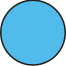 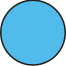 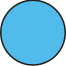 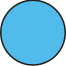 8
8
8
8
8
4 = 5 − 1
4 × 8 = 5 × 8 − 1 × 8
= 40 − 8
= 32
[Speaker Notes: Four is equal to five minus one, so 
four times eight is equal to 
five times eight minus one times eight.]
2.10 Making connections; the distributive law	Step 2:2
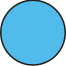 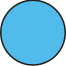 5 × 8
5 × 8
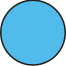 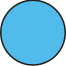 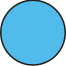 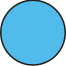 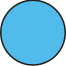 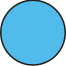 8
8
8
8
8
8
8
8
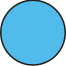 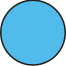 8
8
5 = 4 + 1
4 = 5 − 1
5 × 8 = 4 × 8 + 1 × 8
4 × 8 = 5 × 8 − 1 × 8
= 32 + 8
= 40 − 8
= 40
= 32
2.10 Making connections; the distributive law	Step 2:2
4 + 1 = 5
4 = 5 − 1
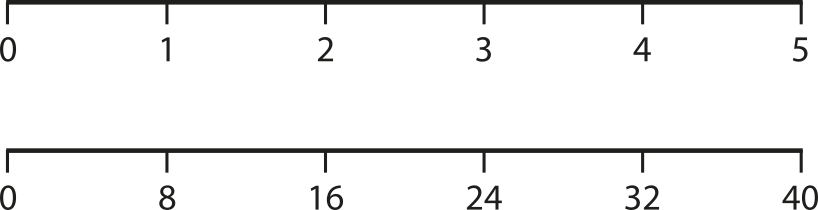 5 × 8 = 4 × 8 + 1 × 8
4 × 8 = 5 × 8 − 1 × 8
2.10 Making connections; the distributive law	Step 2:3
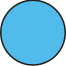 5 × 8
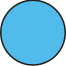 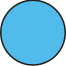 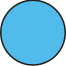 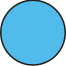 8
8
8
8
8
5 = 3 + 2
5 × 8 = 3 × 8 + 2 × 8
= 24 + 16
= 40
[Speaker Notes: Five is equal to three plus two, so 
five times eight is equal to 
three times eight plus two times eight.]
2.10 Making connections; the distributive law	Step 2:3
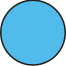 5 × 8
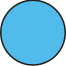 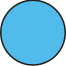 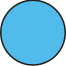 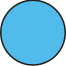 8
8
8
8
8
3 = 5 − 2
3 × 8 = 5 × 8 − 2 × 8
= 40 − 16
= 24
[Speaker Notes: Three is equal to five minus two, so 
three times eight is equal to 
five times eight minus two times eight.]
2.10 Making connections; the distributive law	Step 2:3
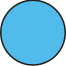 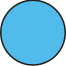 5 × 8
5 × 8
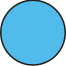 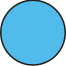 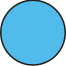 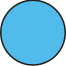 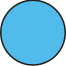 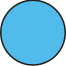 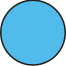 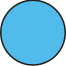 8
8
8
8
8
8
8
8
8
8
5 = 3 + 2
3 = 5 − 2
5 × 8 = 3 × 8 + 2 × 8
3 × 8 = 5 × 8 − 2 × 8
= 24 + 16
= 40 − 16
= 40
= 24
2.10 Making connections; the distributive law	Step 2:3
3 + 2 = 5
3 = 5 − 2
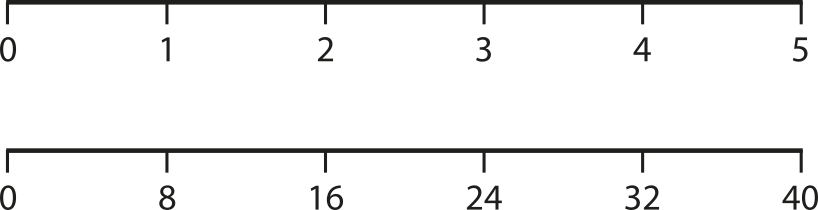 5 × 8 = 3 × 8 + 2 × 8
3 × 8 = 5 × 8 − 2 × 8
2.10 Making connections; the distributive law	Step 2:4
9 × 3
3 × 9
3
3
3
3
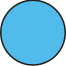 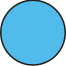 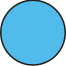 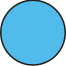 3
3
3
3
3
3
3
3
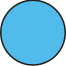 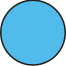 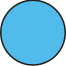 3
3
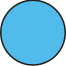 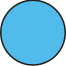 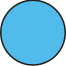 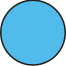 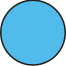 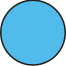 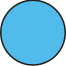 3
3
3
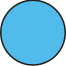 3
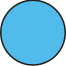 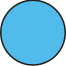 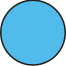 [Speaker Notes: Nine is equal to five plus four, so 
three times nine is equal to 
three times five plus three times four.

Five is equal to nine minus four, so
three times five is equal to 
three times nine minus three times four.]
2.10 Making connections; the distributive law	Step 2:4
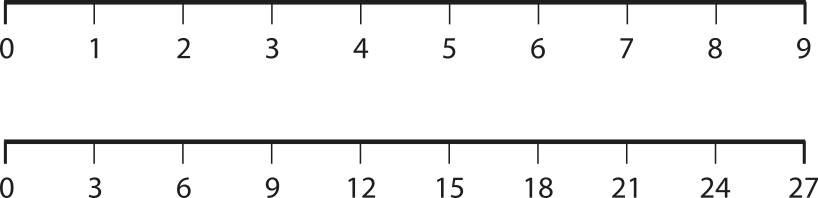 2.10 Making connections; the distributive law	Step 2:5
× 2
5
2
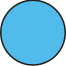 2
2
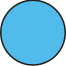 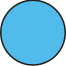 2
2
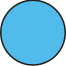 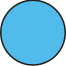 2.10 Making connections; the distributive law	Step 2:5
For each solution write 3 equations.
8 × 2
2.10 Making connections; the distributive law	Step 2:5
4 × 3 = ?
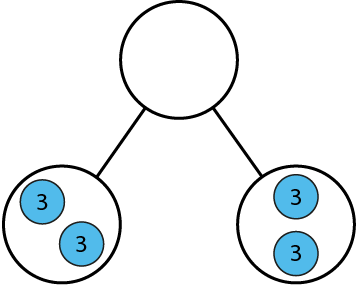 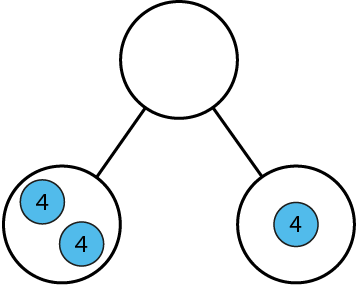 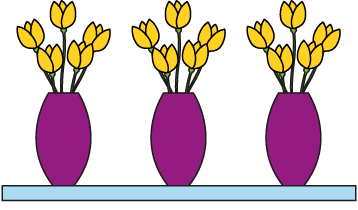 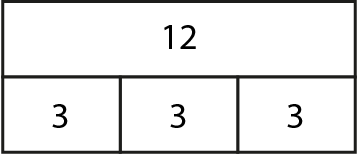 

3 × 3 + 1 × 3
2 × 4 + 4 × 1
2.10 Making connections; the distributive law	Step 2:5
Represent with an equation.
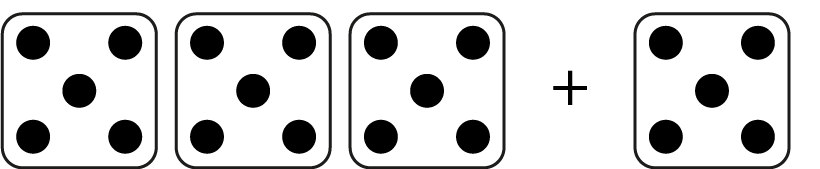 3 × 5 + 1 × 5 = 4 × 5
2.10 Making connections; the distributive law	Step 2:5
2 spiders crawl away. How many legs left?
Represent with an equation.
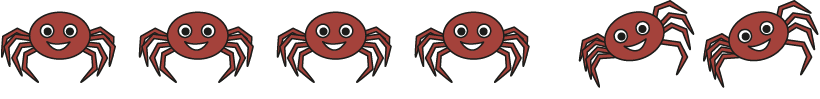 6 × 8 − 2 × 8 = 4 × 8
2.10 Making connections; the distributive law	Step 2:6
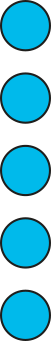 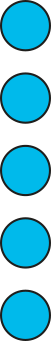 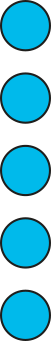 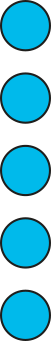 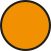 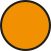 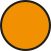 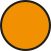 6 = 5 + 1
4 × 6 =
6 × 4 = 5 × 4 + 1 × 4
4 × 5
+ 4 × 1
= 20 + 4
= 24
[Speaker Notes: Six is equal to five plus one, so
four times six is equal to four times five plus 
four times one. 

Six is equal to five plus one, so
six times four is equal to five times four plus 
one times four.]
2.10 Making connections; the distributive law	Step 2:6
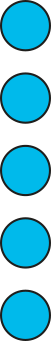 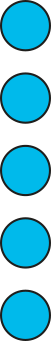 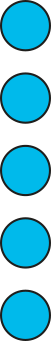 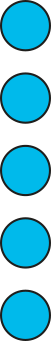 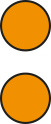 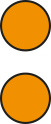 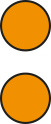 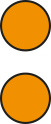 7 = 5 + 2
4 × 7 =
7 × 4 = 5 × 4 + 2 × 4
4 × 5
+ 4 × 2
= 20 + 8
= 28
[Speaker Notes: Seven is equal to five plus two, so
four times seven is equal to four times five plus 
four times two. 

Seven is equal to five plus two, so
seven times four is equal to five times four plus 
two times four.]
2.10 Making connections; the distributive law	Step 2:6
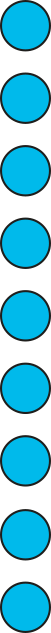 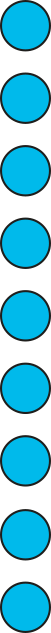 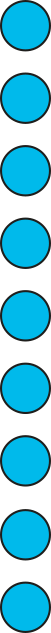 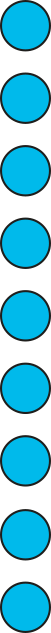 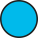 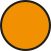 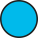 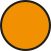 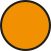 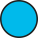 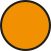 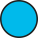 9 = 10 − 1
4 × 9 =
4 × 10
− 4 × 1
9 × 4 = 10 × 4 − 1 × 4
= 40 − 4
= 36
[Speaker Notes: Nine is equal to ten minus one, so 
four times nine is equal to four times ten minus
four times one.

Nine is equal to ten minus one, so
nine times four is equal to ten times four minus
one times four.]
2.10 Making connections; the distributive law	Step 2:8
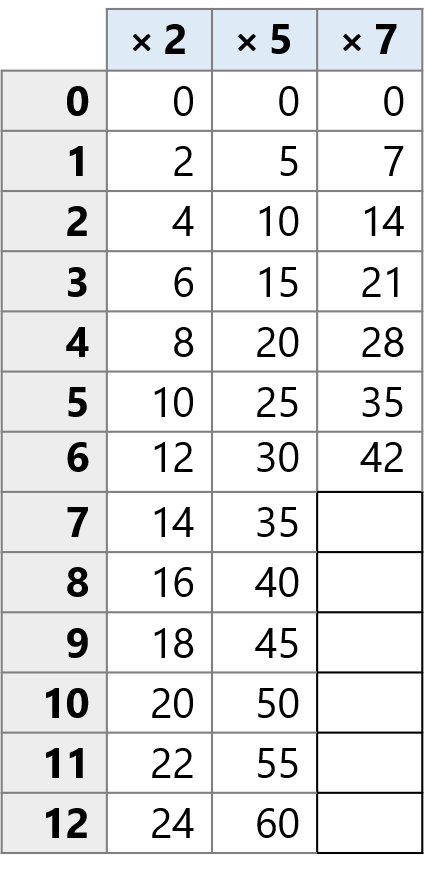 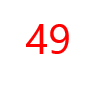 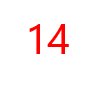 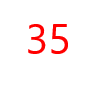 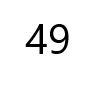 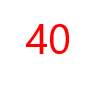 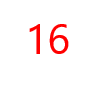 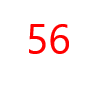 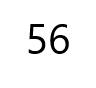 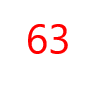 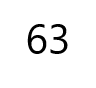 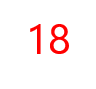 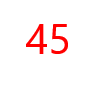 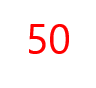 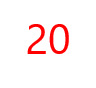 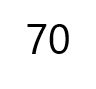 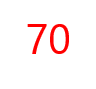 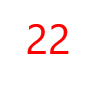 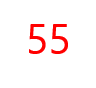 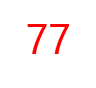 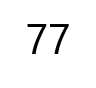 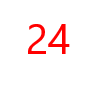 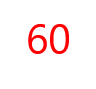 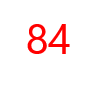 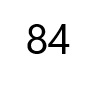 2.10 Making connections; the distributive law	Step 2:8
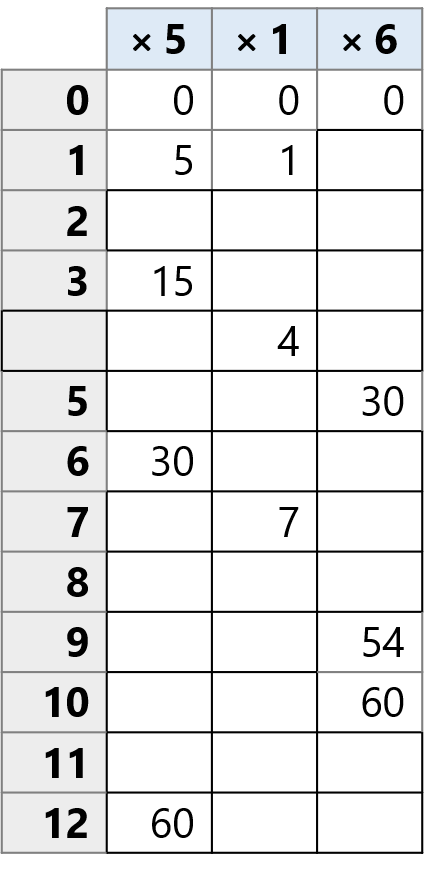 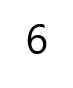 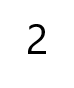 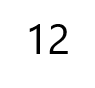 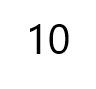 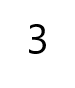 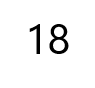 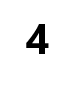 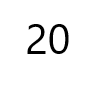 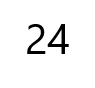 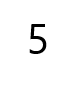 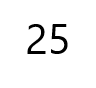 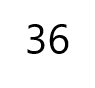 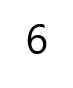 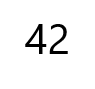 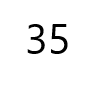 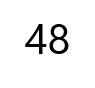 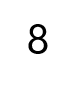 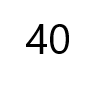 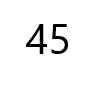 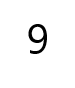 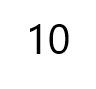 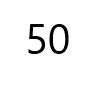 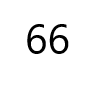 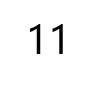 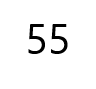 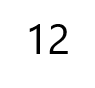 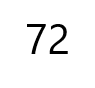 2.10 Making connections; the distributive law	Step 2:8
How much money altogether?
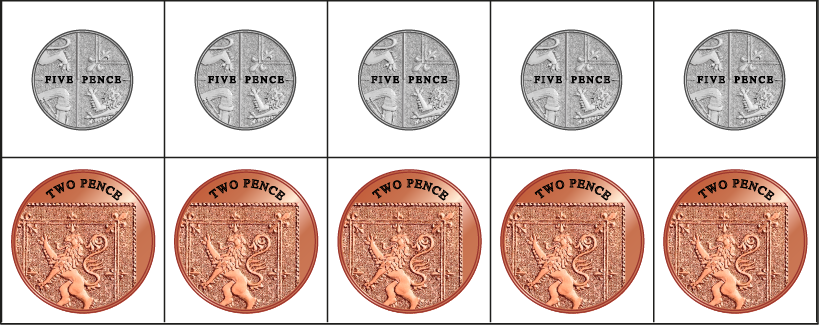 = 35 p
5 × 5 + 2 × 5
25 + 10
= 35
2.10 Making connections; the distributive law	Step 3:1
7 × 13
= 91
10
3
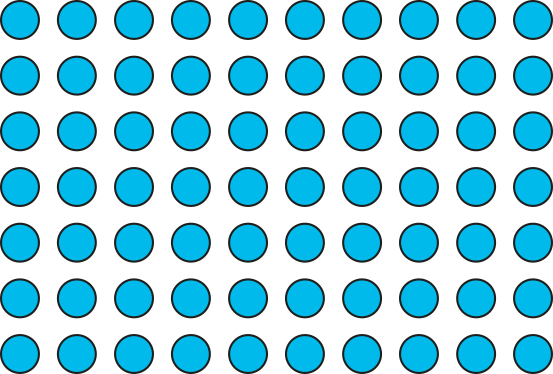 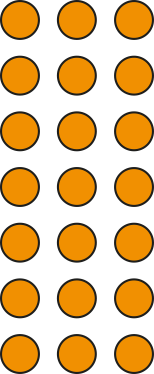 7
70
21
7 × 13 = 7 × 10 + 7 × 3
=    70
+
21
= 91
2.10 Making connections; the distributive law	Step 3:1
5 × 16
= 80
10
6
30
5
50
5 × 16 = 5 × 10 + 5 × 6
= 50 + 30
= 80